MESA Operations 
Subcommittee Meeting
Operations Subcommittee Report
Retention
Follow-up calls 
F/U 13 progress
Approaching to hit 85% in F/U 13
Starting F/U 14
MESA Air Report
Participant Communications
[Speaker Notes: Updated for April 2013]
Follow-up Call Retention
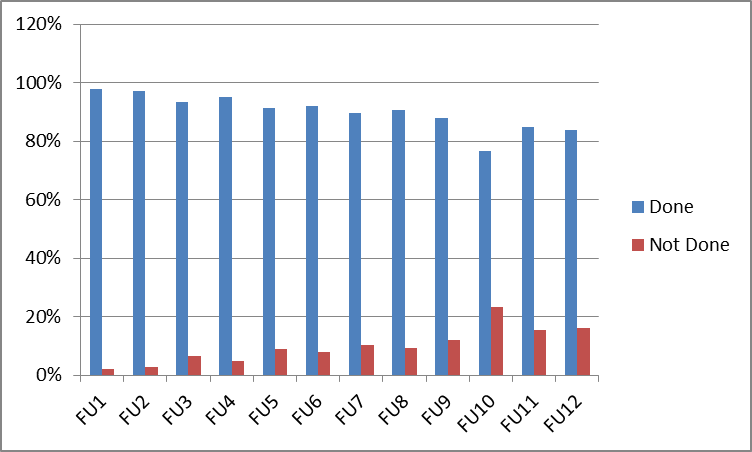 Retention = Completed / (Enrolled – Dead)
[Speaker Notes: New for April, 2013]
Follow-up Retention by Ethnicity
Retention = Completed / (Enrolled – Dead) except FU 13 (windowed)
[Speaker Notes: Updated for April – Includes FU13 for all participants with closed windows (including study dropouts)]
Followup Retention by Site
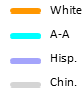 Retention = Completed / (Enrolled – Dead) except FU 13 (windowed)
[Speaker Notes: Updated for April, 2013 – FU 13 added]
Follow-up 13 Expected* Closed Windows
Expected	Contacts Made		

3: Wake Forest	465	272	58%		
4: Columbia	448	317	71%		
5: Johns Hopkins	411	408	99%		
6: Minnesota	460	391	85%		
7: Northwestern	505	494	98%		
8: UCLA		533	472	89%			

* Study dropouts not included in these numbers
[Speaker Notes: Updated for April, 2013]
Follow-up 13 Productivity
Follow-up 13 – Air/Farmily Participants
Follow-up Retention
F/U 12 finished
F/U 13
Heterogeneity across sites improving
MESA Air follow-up is on track for some sites and extremely behind for others  Need to finish by July 1
F/U 14 starting soon
IRB approval received at three sites
Will include medications inventory and residential history review
[Speaker Notes: Updated for April, 2013]
Common Retention Obstacles
Declining cognitive function
Hearing loss
Aging, health issues, and life events require all available time and energy
Cultural and Immigration issues
Search options less effective with dropping of land lines
Insufficient number of contact people
Approaches for 85%+ FU Retention
Revised Web Reports (for PIs and Coordinators) and Software Updates
Abbreviated FU call “Have you been hospitalized”
Letter/email asking the same
Systematic reexamination of “Dropped” ppts
If money were no object……
Incentives and strategies:
Informative breakfast or event
Consider using social media to help find people
Payment or gift card for completed interview
Give certificates or reward milestones (e.g. specific # of FU)
Send them to lunch/dinner at a nice restaurant 
Enter them into a drawing for a scooter or car
Give them cell phones (with GPS)
Create MESA app or game for cell phone
Newsletter
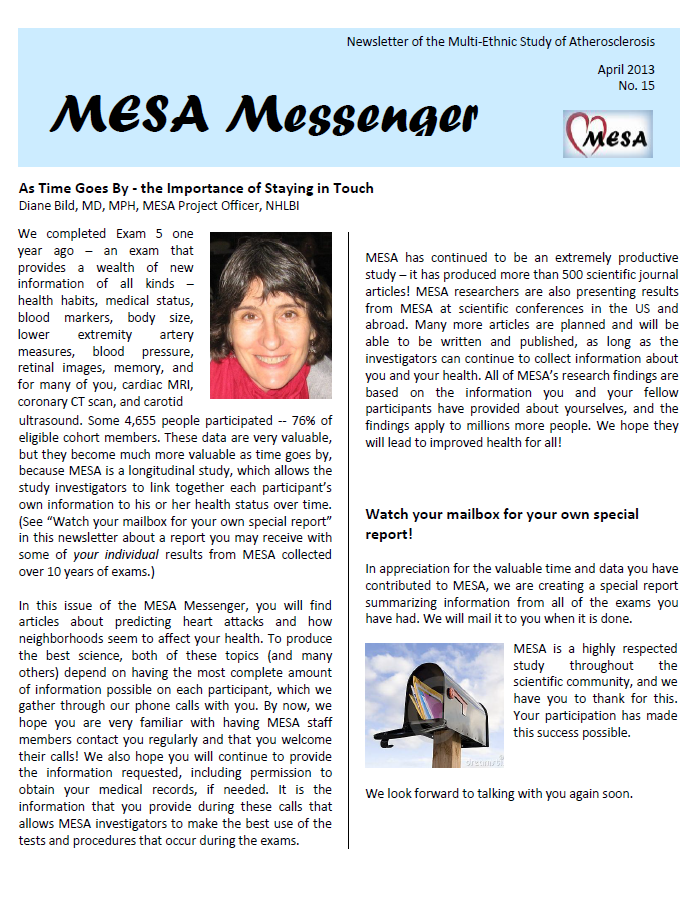 Will be mailed in May
Translation underway
Reformatted for greater participant appeal:
Full color
More graphics and pictures
More white space
Articles contained on a single page if possible, no skipping pages to continue
[Speaker Notes: Updated for April, 2013]
Thank You!!!